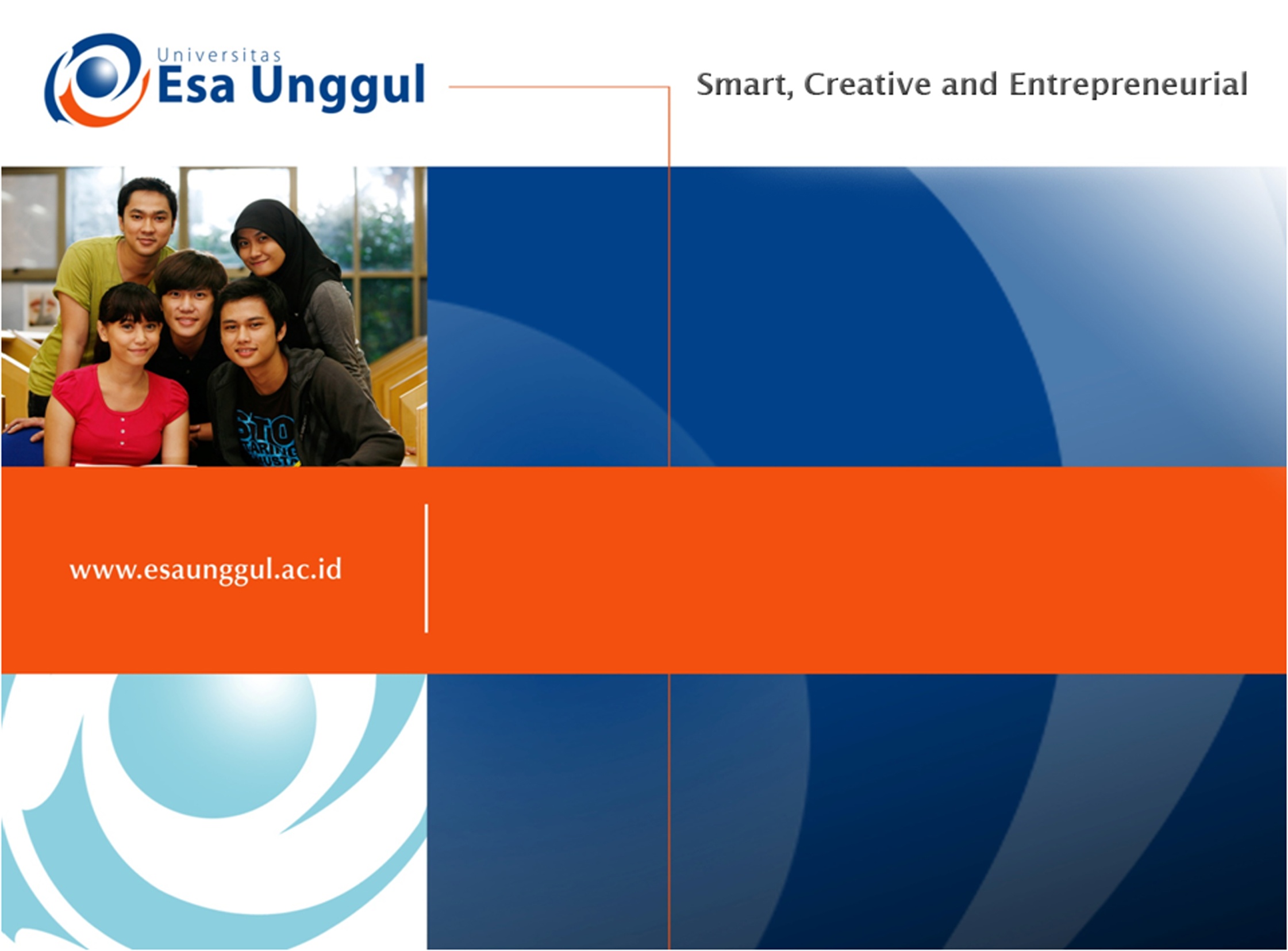 NEGARA DAN SEKTOR SWASTA DALAM KEBIJAKAN KESEHATAN

NAURI ANGGITA TEMESVARI, SKM., MKM
PRODI MIK, FIKES
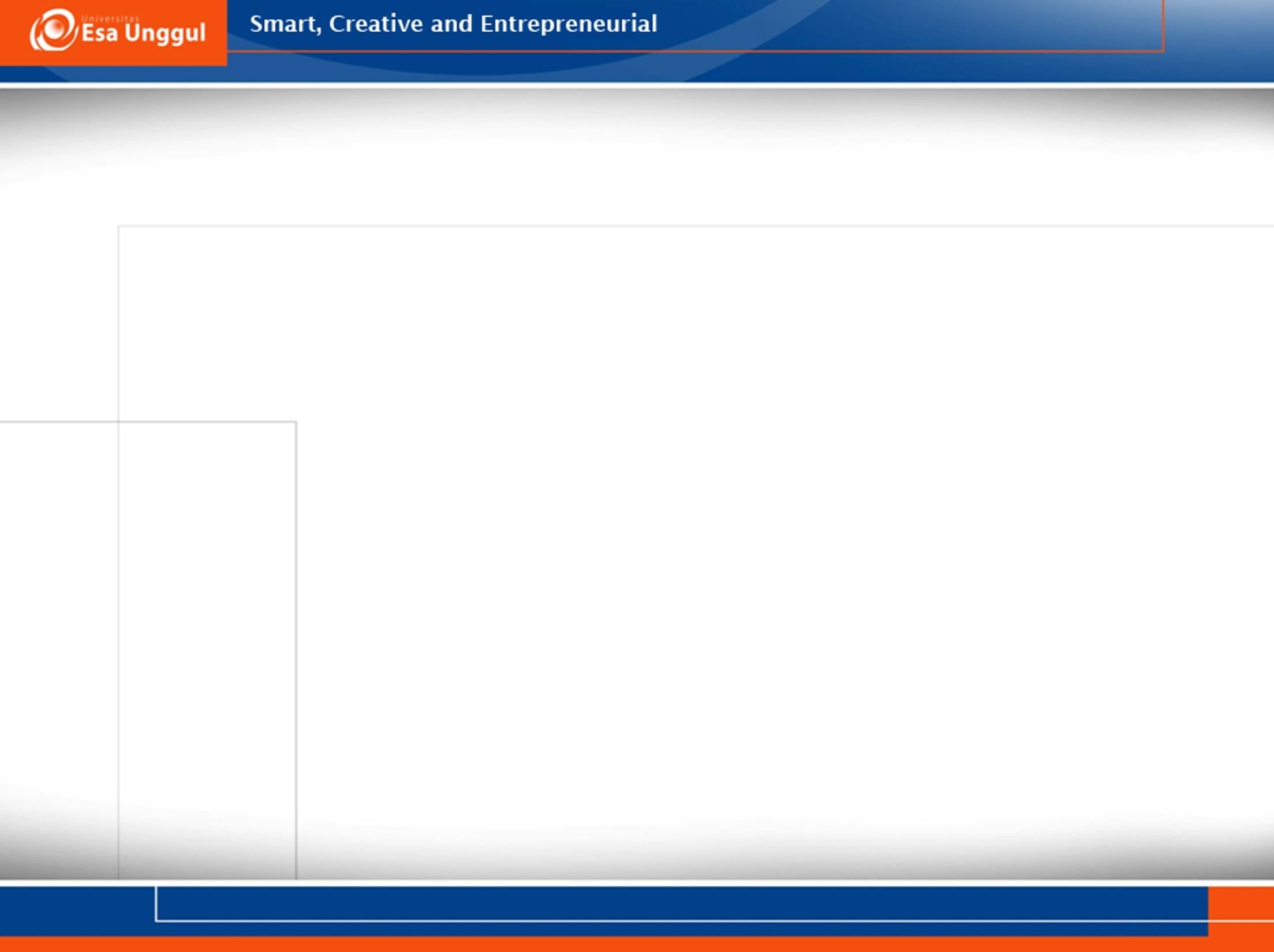 Kemampuan Akhir
Mahasiswa diharapkan mampu membahas dua pelaku penting dalam kebijakan kesehatan yaitu Negara dan Sektor Swasta yang berorientasi keuntungan.
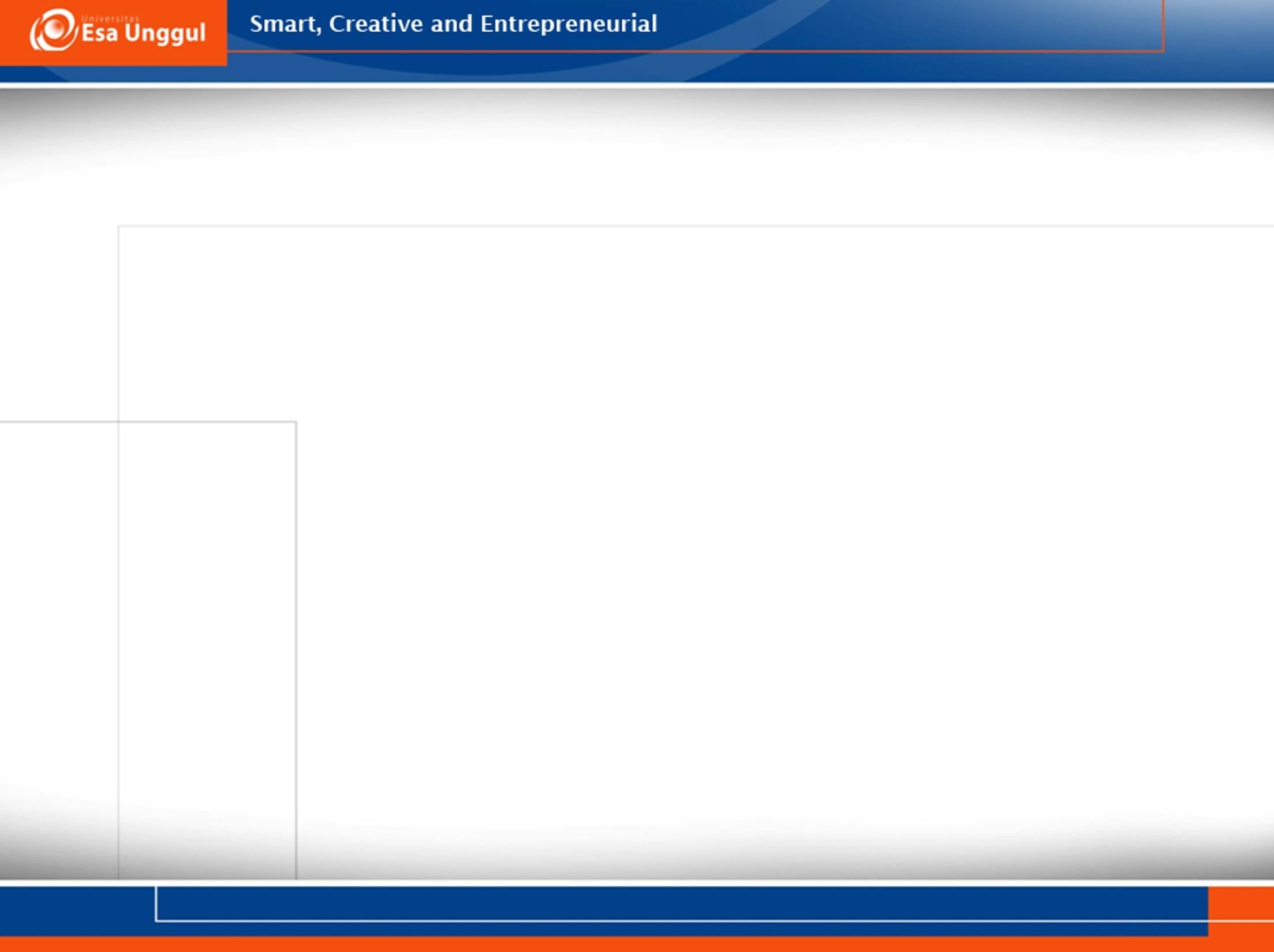 PENDAHULUAN
Negara (Pemerintah/Publik) biasanya merupakan fokus utama dalam analisa kebijakan  peran pemerintah dalam pembuatan kebijakan public
Contoh: Penetapan kebijakan publik mengatur kehidupan dalam masyarakat, dapat pula kebijakan tersebut mengatur pada daerah tertentu saja (tiap daerah punya peraturan yang mengikat bagi warganya tersendiri)
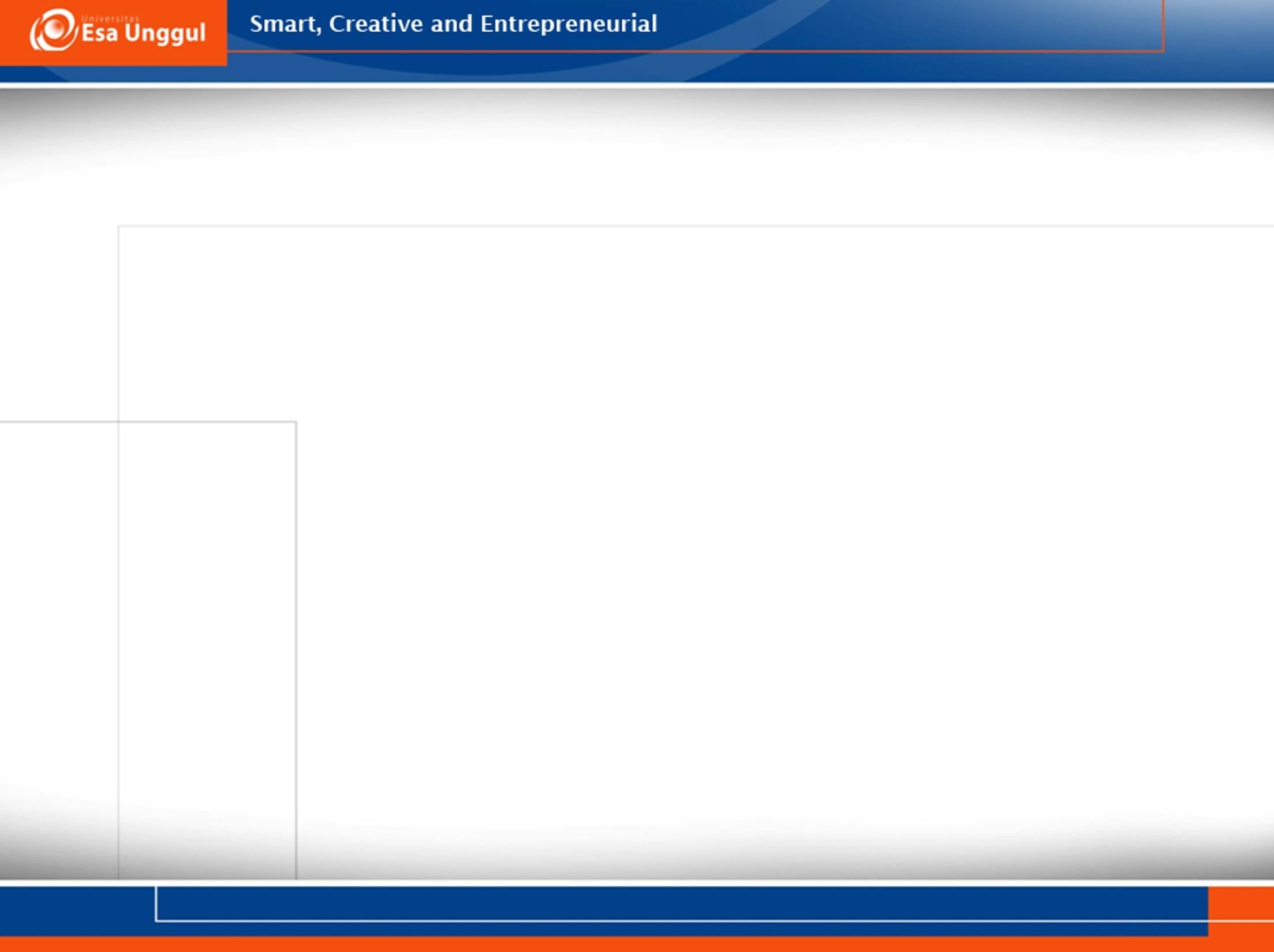 Contoh Kebijakan Publik di Beberapa Negara
Mengatur jumlah anak yang boleh dimiliki oleh seseorang (China)
Melarang praktek medis swasta (kuba)
Menentukan apakah kontrasepsi darutar tersedia dengan praktis (AS)
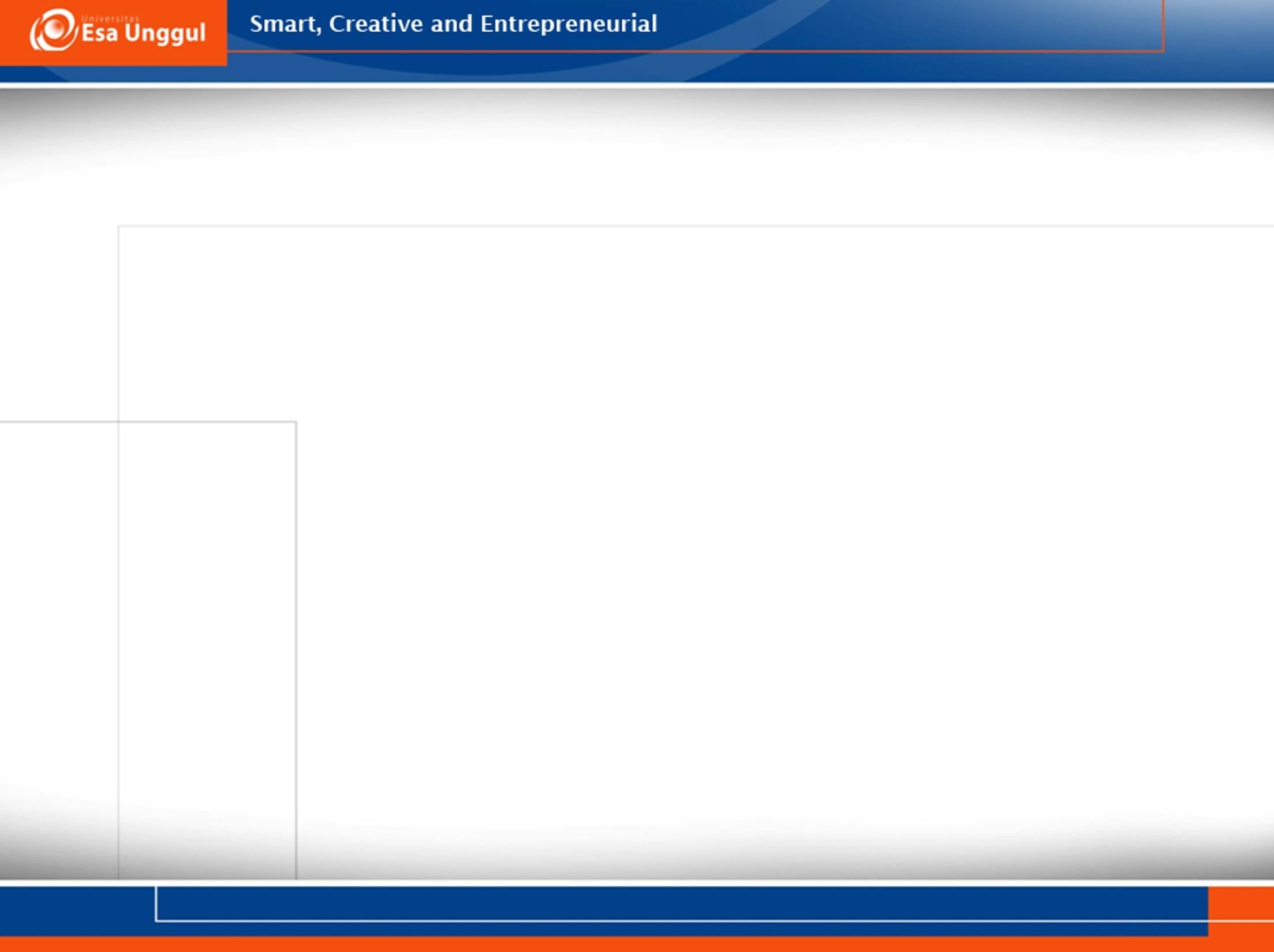 Sepanjang Abad 20, pemerintah telah berperan besar dalam perekonomian Negara dengan penyediaan pelayanan bagi publik.
Kemudian terjadi kemerosotan dalam pemerintahan pada tahun 1980an  yang berdampak pula pada pelayanan kesehatan
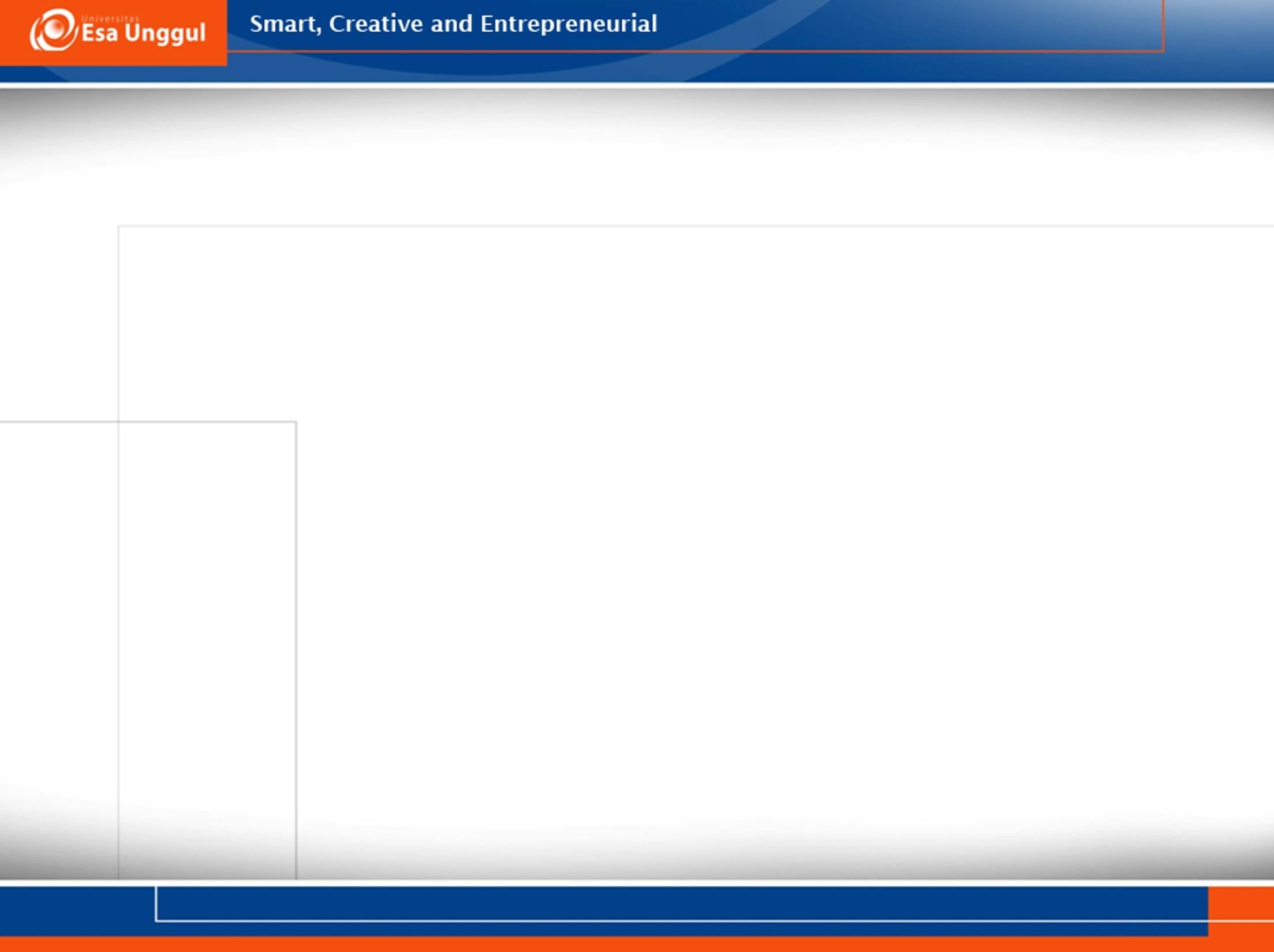 Sampai awal 1980an, pemerintah mempunyai tempat utama dalam pendanaan kesehatan di berbagai Negara
Mills dan Ranson (2005) mengidentifikasi mekanisme regulasi yang sudah diterapkan oleh Negara diantaranya:
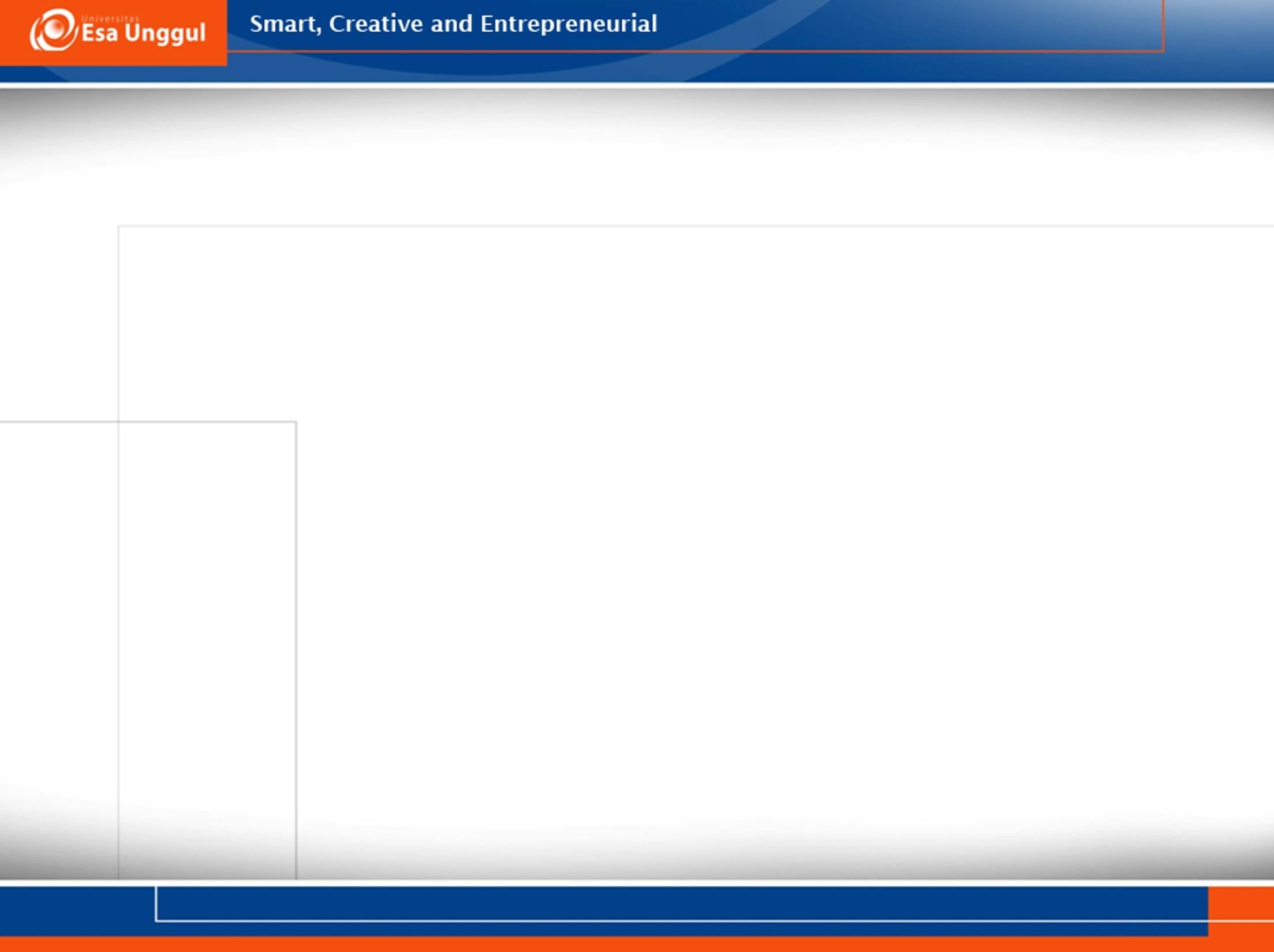 Untuk mengatur jumlah dan distribusi pelayanan kesehatan, Negara telah:
Memberi perijinan pendirian faskes (posyandu, polindes, puskesmas, rumah sakit)
Mengendalikan jumlah sekolah kesehatan, mengatur jumlah tenaga kesehatan yang berpraktek pada daerah tertentu
Menyediakan insentif untuk tenaga kesehatan yang praktek di daerah terpencil
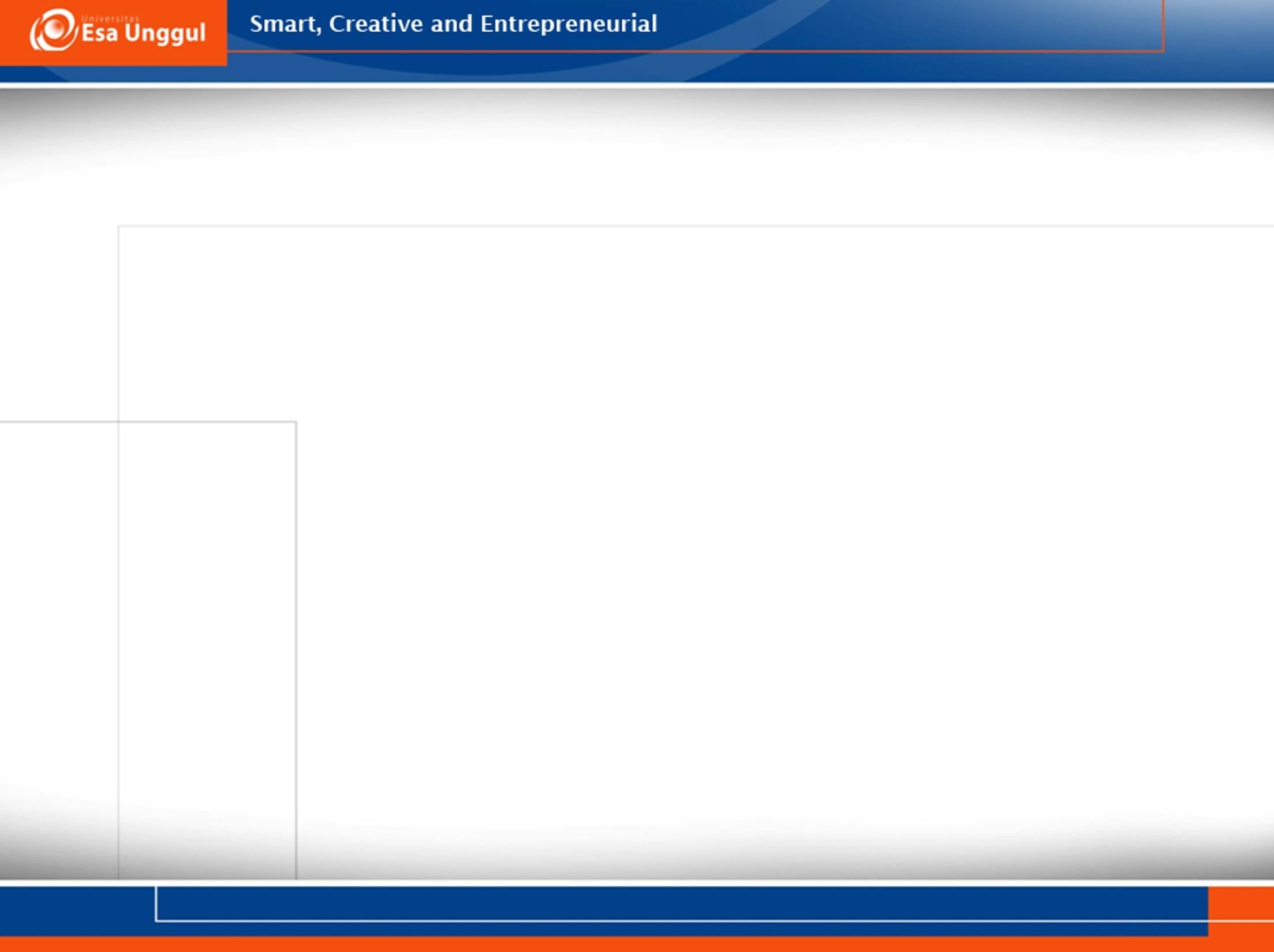 Untuk mengatur tarif pelayanan kesehatan, Negara telah:
Mempertimbangkan biaya kesehatan yang dijamin berdasarkan skala gaji
Menetapkan besaran tarif pelayanan kesehatan
Merundingkan besarnya pembayaran biaya kesehatan (berkaitan dengan asuransi sosial yang disediakan oleh pemerintah)
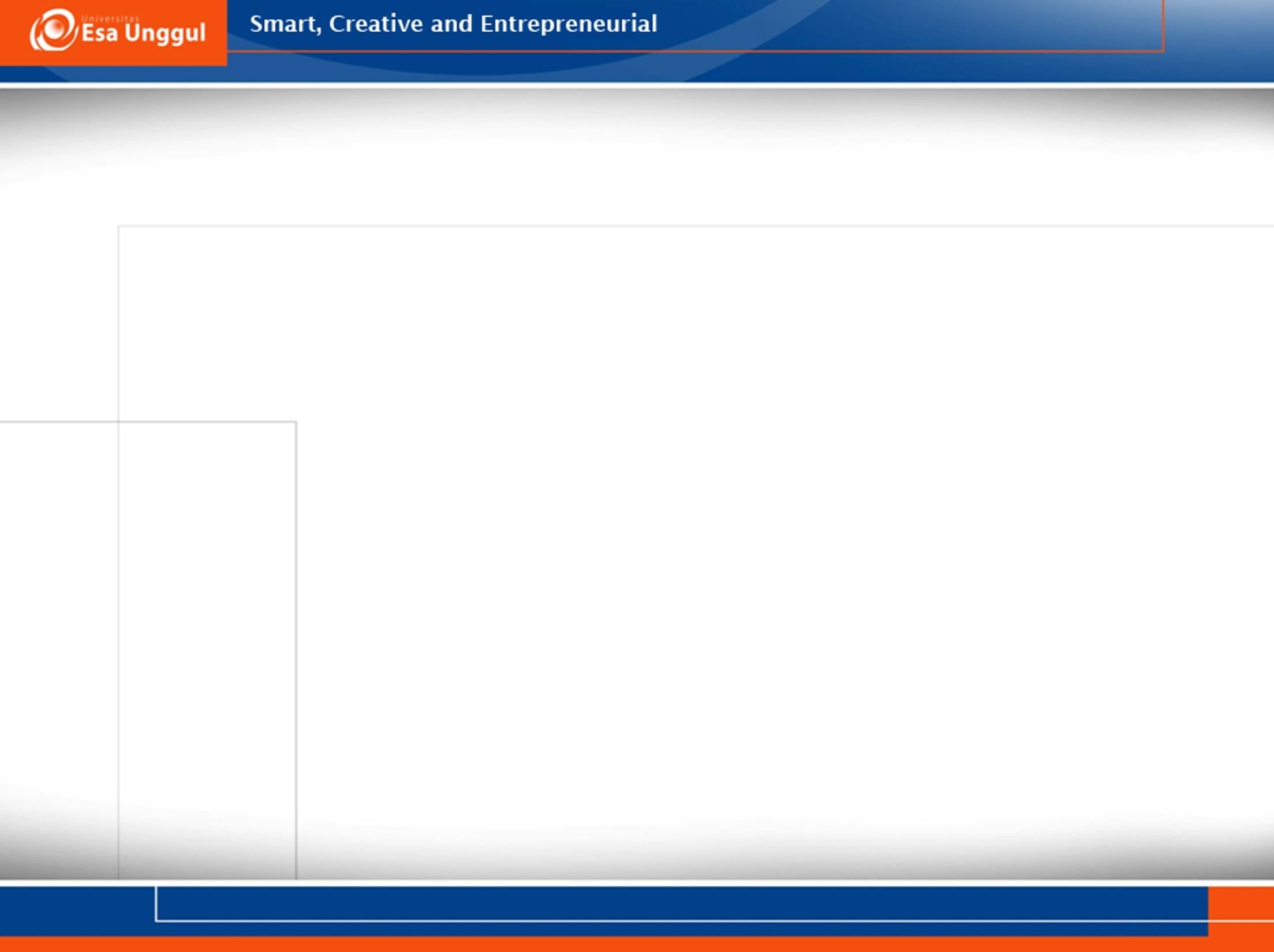 Untuk mengatur kualitas pelayanan kesehatan, Negara telah:
Memberi ijin para praktisi kesehatan
Mendaftarkan perijinan bagi faskes
Mengendalikan jenis pelayanan yang disediakan
Persyaratan pembuatan prosedur penanganan keluhan
Menetapkan standar pendidikan dan pelatihan kesehatan
Memperkenalkan akreditasi untuk fasilitas kesehatan
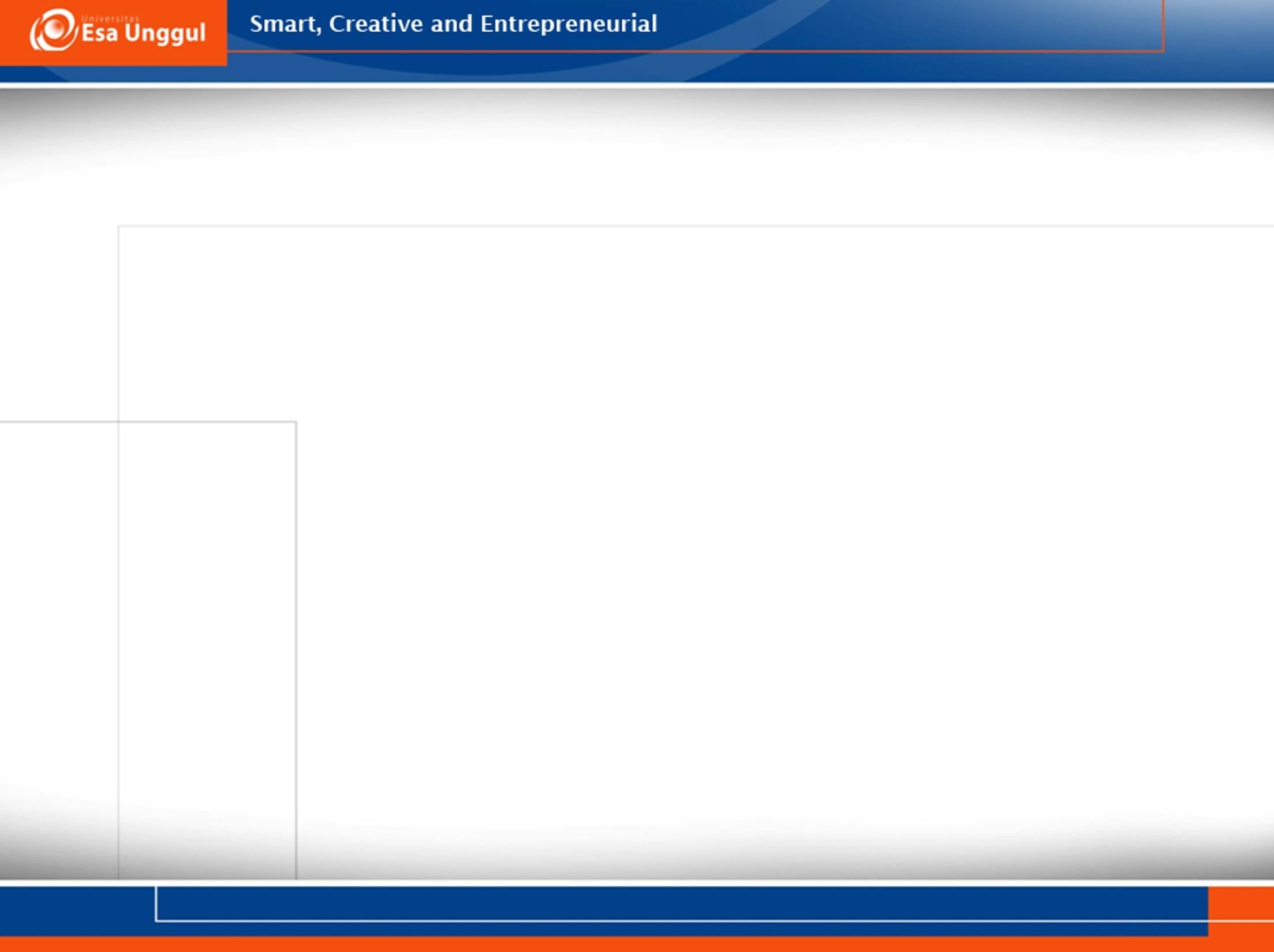 Latihan
Berikan contoh upaya pemerintah dalam perkembangan pelayanan kesehatan di era RPJMN 2014-2019 !!!